He is Able to Save to the Uttermost
Hebrews 7:23-25
(23) The former priests were many in number, because they were prevented by death from continuing in office, (24) but he holds his priesthood permanently, because he continues forever. (25) Consequently, he is able to save to the uttermost those who draw near to God through him, since he always lives to make intercession for them.
Hebrews 7:23-25 ESV
He is able to save even those who…
Have Fallen
(4) For it is impossible, in the case of those who have once been enlightened, who have tasted the heavenly gift, and have shared in the Holy Spirit, (5) and have tasted the goodness of the word of God and the powers of the age to come, (6) and then have fallen away, to restore them again to repentance, since they are crucifying once again the Son of God to their own harm and holding him up to contempt.
Hebrews 6:4-8 ESV
(7) For land that has drunk the rain that often falls on it, and produces a crop useful to those for whose sake it is cultivated, receives a blessing from God. (8) But if it bears thorns and thistles, it is worthless and near to being cursed, and its end is to be burned.
Hebrews 6:4-8 ESV
(19) My brothers, if anyone among you wanders from the truth and someone brings him back, (20) let him know that whoever brings back a sinner from his wandering will save his soul from death and will cover a multitude of sins.
James 5:19-20 ESV
(4) For it is impossible, in the case of those who have once been enlightened, who have tasted the heavenly gift, and have shared in the Holy Spirit, (5) and have tasted the goodness of the word of God and the powers of the age to come, (6) and then have fallen away, to restore them again to repentance, since they are crucifying once again the Son of God to their own harm and holding him up to contempt.
Hebrews 6:4-6 ESV
(23) And Jesus said to his disciples, "Truly, I say to you, only with difficulty will a rich person enter the kingdom of heaven. (24) Again I tell you, it is easier for a camel to go through the eye of a needle than for a rich person to enter the kingdom of God."
Matthew 19:23-26 ESV
(25) When the disciples heard this, they were greatly astonished, saying, "Who then can be saved?" (26) But Jesus looked at them and said, "With man this is impossible, but with God all things are possible."
Matthew 19:23-26 ESV
(10) Now he was teaching in one of the synagogues on the Sabbath. (11) And behold, there was a woman who had had a disabling spirit for eighteen years. She was bent over and could not fully straighten herself.
Luke 13:10-13 ESV
(12) When Jesus saw her, he called her over and said to her, "Woman, you are freed from your disability." (13) And he laid his hands on her, and immediately she was made straight, and she glorified God.
Luke 13:10-13 ESV
He is able to save even those who…
Have Fallen
Seem Worthless
(6) And he told this parable: "A man had a fig tree planted in his vineyard, and he came seeking fruit on it and found none. (7) And he said to the vinedresser, 'Look, for three years now I have come seeking fruit on this fig tree, and I find none. Cut it down. Why should it use up the ground?'
Luke 13:6-9 ESV
(8) And he answered him, 'Sir, let it alone this year also, until I dig around it and put on manure. (9) Then if it should bear fruit next year, well and good; but if not, you can cut it down.'"
Luke 13:6-9 ESV
(7) Love bears all things, believes all things, hopes all things, endures all things.
1 Corinthians 13:7 ESV
He is able to save even those who…
Have Fallen
Seem Worthless
Doubt Themselves
(20) And they brought the boy to him. And when the spirit saw him, immediately it convulsed the boy, and he fell on the ground and rolled about, foaming at the mouth. (21) And Jesus asked his father, "How long has this been happening to him?" And he said, "From childhood. (22) And it has often cast him into fire and into water, to destroy him. But if you can do anything, have compassion on us and help us."
Mark 9:20-27 ESV
(23) And Jesus said to him, "'If you can'! All things are possible for one who believes." (24) Immediately the father of the child cried out and said, "I believe; help my unbelief!" (25) And when Jesus saw that a crowd came running together, he rebuked the unclean spirit, saying to it, "You mute and deaf spirit, I command you, come out of him and never enter him again."
Mark 9:20-27 ESV
(26) And after crying out and convulsing him terribly, it came out, and the boy was like a corpse, so that most of them said, "He is dead." (27) But Jesus took him by the hand and lifted him up, and he arose.
Mark 9:20-27 ESV
(20) He said to them, "Because of your little faith. For truly, I say to you, if you have faith like a grain of mustard seed, you will say to this mountain, 'Move from here to there,' and it will move, and nothing will be impossible for you."
Matthew 17:20 ESV
(25) Do not be afraid of sudden terror or of the ruin of the wicked, when it comes, (26) for the LORD will be your confidence and will keep your foot from being caught.
Proverbs 3:25-26 ESV
He is able to save even those who…
Have Fallen
Seem Worthless
Doubt Themselves
He is Able
He is able more than able
To accomplish what concerns me today
He is able more than able
To handle anything that comes my way
He is able more than able
To do much more than I could ever dream
He is able more than able
To make me what He wants me to be
He is Able to Save to the Uttermost
Hebrews 7:23-25
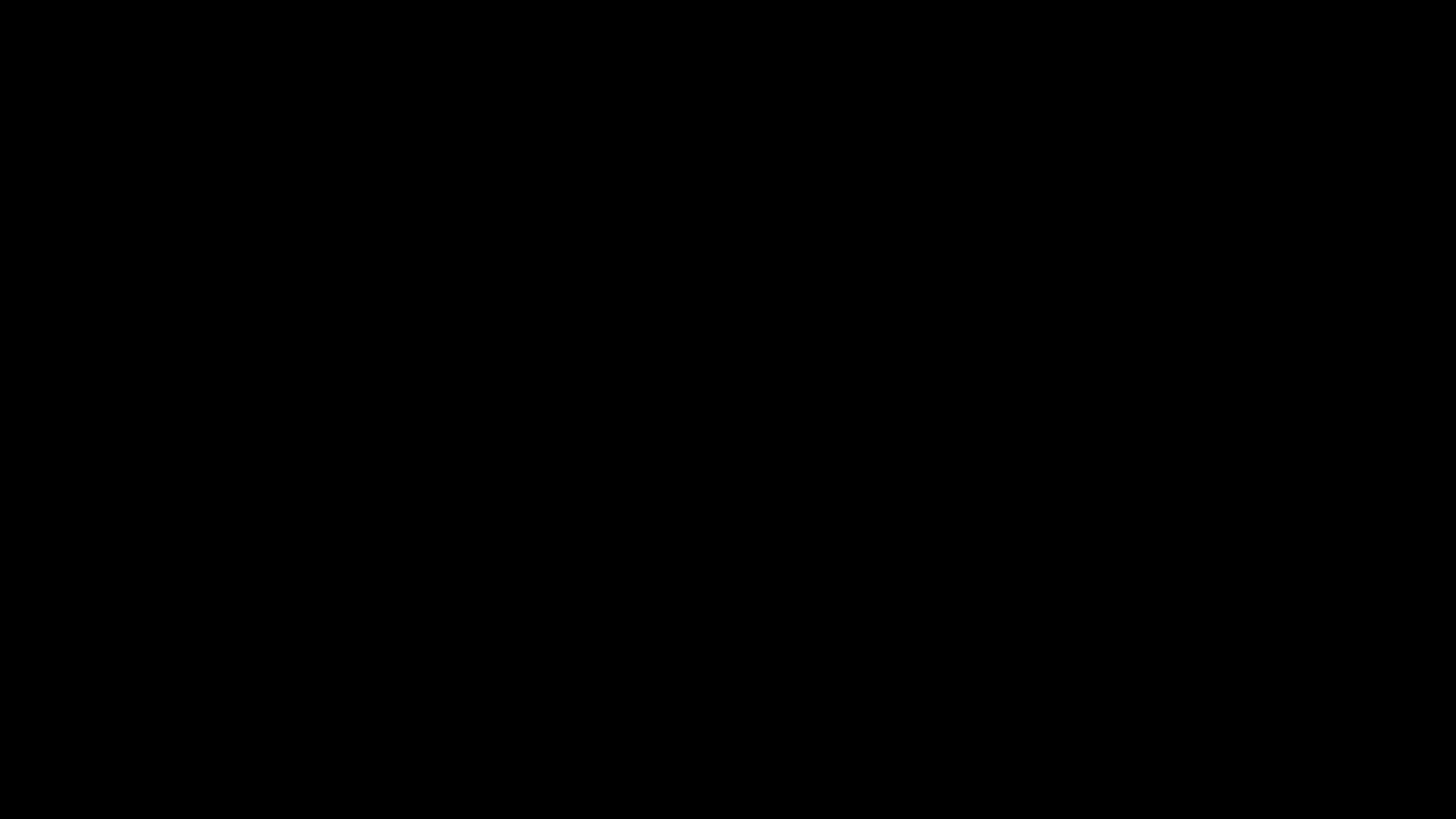